Конструкт внеурочного занятия
Форма проведения: 
«театрализованная игра»

Разработчик: 
 Квапиш Н.Е. 

МАОУ лицей № 110 им. Л.К. Гришиной
Внеурочное занятие: классный час.
 
Дата проведения: II четверть.
 
Класс: 1
 
Тема: В царстве вежливости и доброты
 
Цель: формирование у учащихся нравственных ценностных ориентиров, мотивов нравственного поведения, навыков вежливого общения с окружающими, опыта самооценки и оценки поведения других людей с позиций добра и зла.
 
Задачи для учителя: 
1. Создать условия для  организации ценностного совместного переживания с учащимися ценностно-нравственных категорий. 
2. Дать представление о понятиях «добро» и «зло»,  добрые отношения, вежливость.
3. Смотивировать учащихся на создание словаря «добрых слов» и комплиментов.
 
 Задачи для учащихся:
 - распознавать добро и зло; 
- осознавать ценность коллектива, дружбы;
- уважать точку зрения одноклассников;
- создать словарь «добрых слов» и комплиментов
Направление ДЕ: 
духовно-нравственное
 
Вид ДЕ учащихся: 
- игровая
- познавательная 
- проблемно-личностное общение
- трудовая
 - художественное творчество

Оборудование:
 - карточки с пословицами и высказываниями о вежливости
- карточки с вежливыми словами   и  картинки с ситуациями
 
Планируемый результат:
- учащиеся получают  начальные представления о моральных нормах и правилах нравственного поведения, взаимоотношений в школе, уважительного отношения  друг к другу;
- учащиеся проявляют  сочувствие к  человеку, находящемуся в трудной ситуации;
- учащиеся показывают способность эмоционально сопереживать и эмоционально отзываться на чувства других людей, реагировать на негативные проявления в поступках, анализировать нравственную сторону своих поступков и поступков других людей;
I этап
Мотивация. Постановка проблемы.













Где Красота – там доброта
Их разлучить ничто не может.
Любая светлая мечта
На двух подруг всегда похожа.
И нам без них не обойтись
Ни светлым днем, ни днем дождливым.
И если хочешь быть красивым
То добротою поделись. 
                          В.  Суслов



Формируемые УУД
Личностные:
 Умение сопереживать и эмоционально отзываться на чувства других людей

Познавательные: Установление взаимосвязи между воспитательной деятельностью и мотивом;
Извлекать необходимую информацию из прослушанного текста
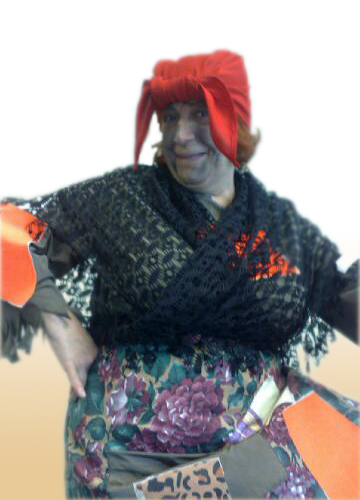 II этап
Определение проблемы
 и постановка учебной задачи



























 «Что такое хорошо
и что такое плохо»





























Формируемые УУД
Регулятивные: 
Выделение ключевых моментов темы; Умение  планировать деятельность для решения учебной задачи

Коммуникативные:
Участие в коллективном обсуждении проблемы
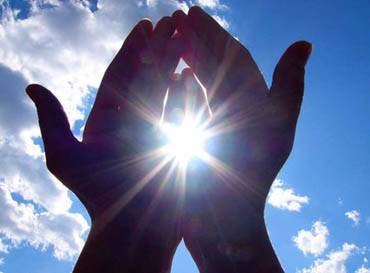 III этап
Фиксация темы 
занятия 











Формируемые УУД

Личностные: 
Смыслообразование
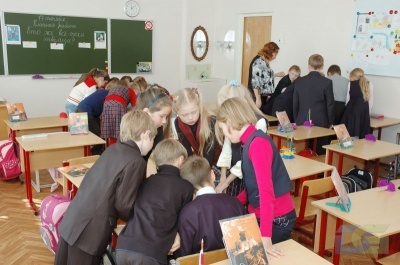 IV этап
Исследование

















Формируемые УУД
Личностные:
 Жизненное самоопределение, умение выстраивать межличностные отношения

Регулятивные: 
Планирование последовательности действий

Коммуникативные:
Умение работать с учителем и сверстниками, участие в коллективном обсуждении

Познавательные: 
Умение извлекать необходимую  информацию из прослушанного
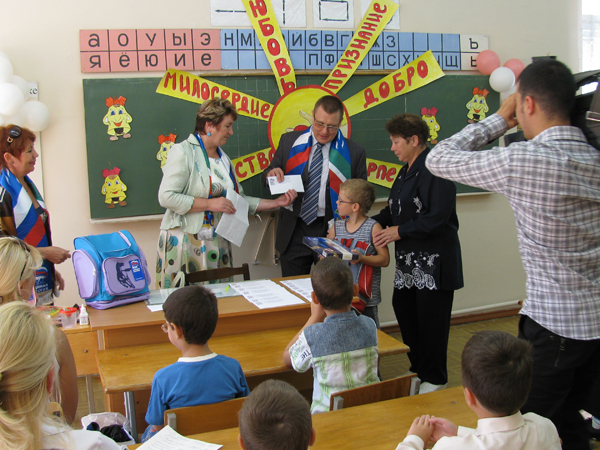 V этап 
Мотивация на создание проекта












Формируемые УУД
Коммуникативные:
Умение строить речевое высказывание в соответствии с поставленными задачами;
оформлять свои мысли в устной форме
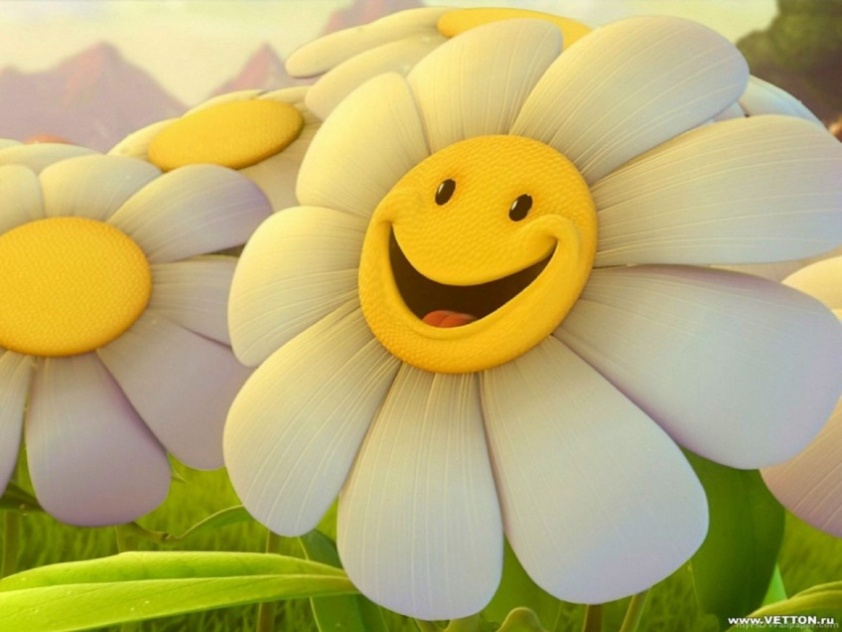 VI этап 
Работа над 
проектом
















Формируемые УУД
Коммуникативные: 
Умение с достаточной полнотой и точностью выражать мнение группы, слушать, задавать вопросы, высказывать свою точку зрения.

Познавательные:
Построение логической цепи рассуждения
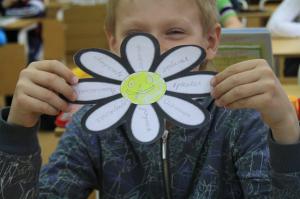 VII этап 
Презентация проектов
















Формируемые УУД
Познавательные:
Умение осознанно и произвольно строить речевое  высказывание

Коммуникативные:
Умение выражать свои мысли.
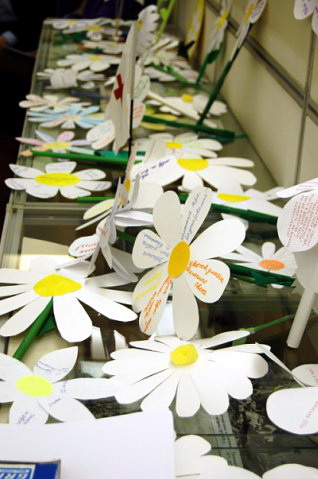 VIII этап 
Обобщение и рефлексия















Формируемые УУД
Регулятивные:
Оценка, выделение учащимися того, что уже усвоено и что еще подлежит усвоению, прогнозирование

Коммуникативные:
Умение выражать свои мысли, умение работать с учителем и сверстниками, участие в коллективном обсуждении

Познавательные:
 Оценка процесса и результата деятельности.
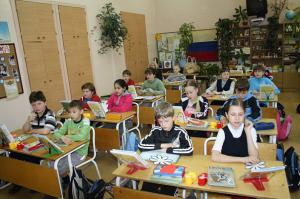 «Добру откроется сердце»
Благодарю за внимание!